WELCOME  TO  GCC  CALWORKSԲԱՐԻ ԳԱԼՈՒՍՏ GCC CalWORKs
This is where you belong. 
 Սա, որտեղ դուք պատկանում եք.
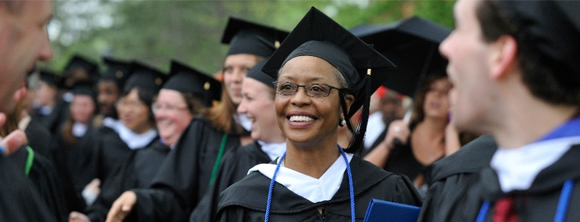 Orientation AgendaԿողմնորոշման Օրակարգ
1. DPSS/GAIN - Վելֆեր- Գեյն
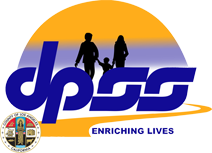 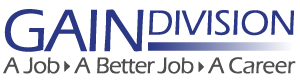 What to expect -
Ինչ կարելի է ակնկալել
Starting GAIN Paperwork
GAIN-ից ուղարկխած ֆօրմերը
Vocational Assessment
“GAIN has sent you here to learn to be a…”
“But first, you need to learn…” 

Մասնագիտական Քննություն
« GAIN է ուղարկել Ձեզ այստեղ սովորելու և տիրապետելու ...... 
«Բայց առաջինը, դուք պետք է սովորեք, թե ...»
Welfare-to-Work Plan  Welfare - to- աշխատանքային պլանը
GN 6006/5
ESL-Անգլերեն Լեզու
Noncredit Certificate
AA or AS Degree
Basic Reading and Math
GED and HISET
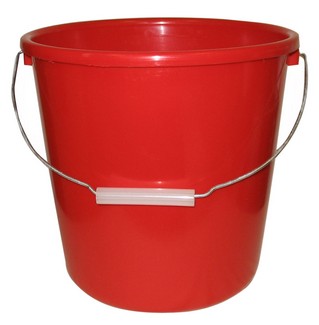 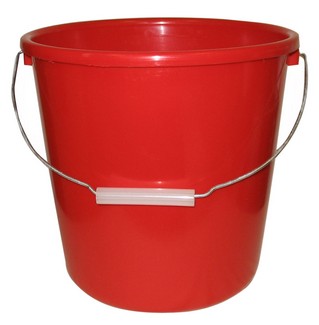 Remedial
ComponentԲուժիչ Բաղադրիչ
VOCATIONAL
Component
Մասնագիտագան 
Բաղադրիչ
Components  - Բաղադրիչներ
All of your classes will be categorized as remedial or vocational.                                  Ձեր բոլոր դասերը  կարգավորված են, Բուժիչ կամ Մասնագիտական կարգով
2. GCC CalWORKs
www.glendale.edu/calworks
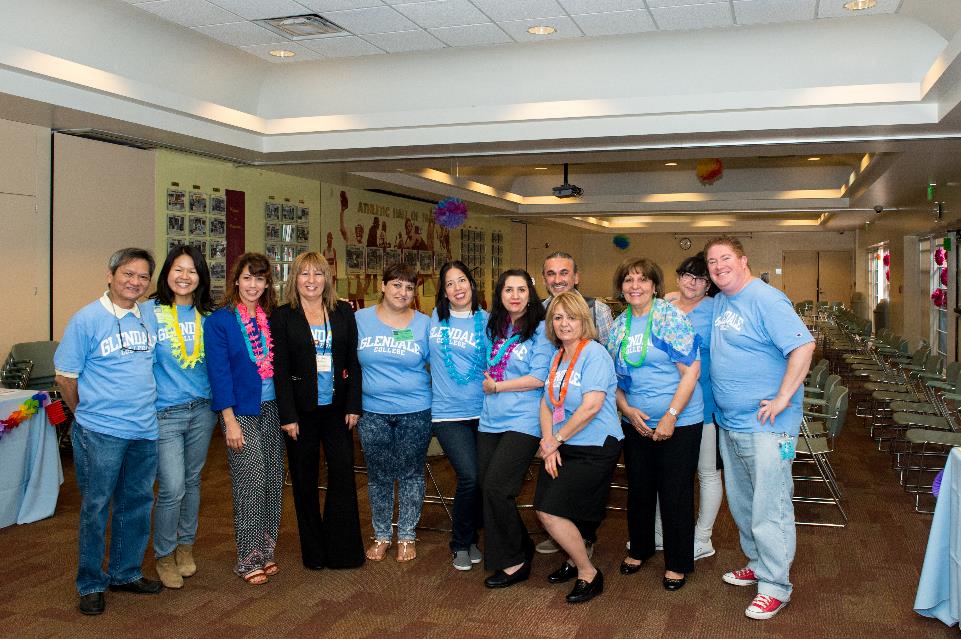 “I work for Glendale Community College” «Ես աշխատում եմ Գլենդելի համայնքային քոլեջի համար»
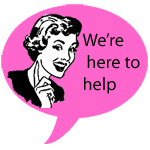 GCC FORMS - Every Semester  GCC ՖՈՐՄԵՐԸ - Ամեն կիսամյակ
B-123456H
12345678
Irina Smith
2015
X
September 15, 2015
6 p.m.- 9:30 p.m.
6 p.m.- 9:30 p.m.
6 p.m.- 9:30 p.m.
6 p.m.- 9:30 p.m.
14
Irina Smith
XXXXX
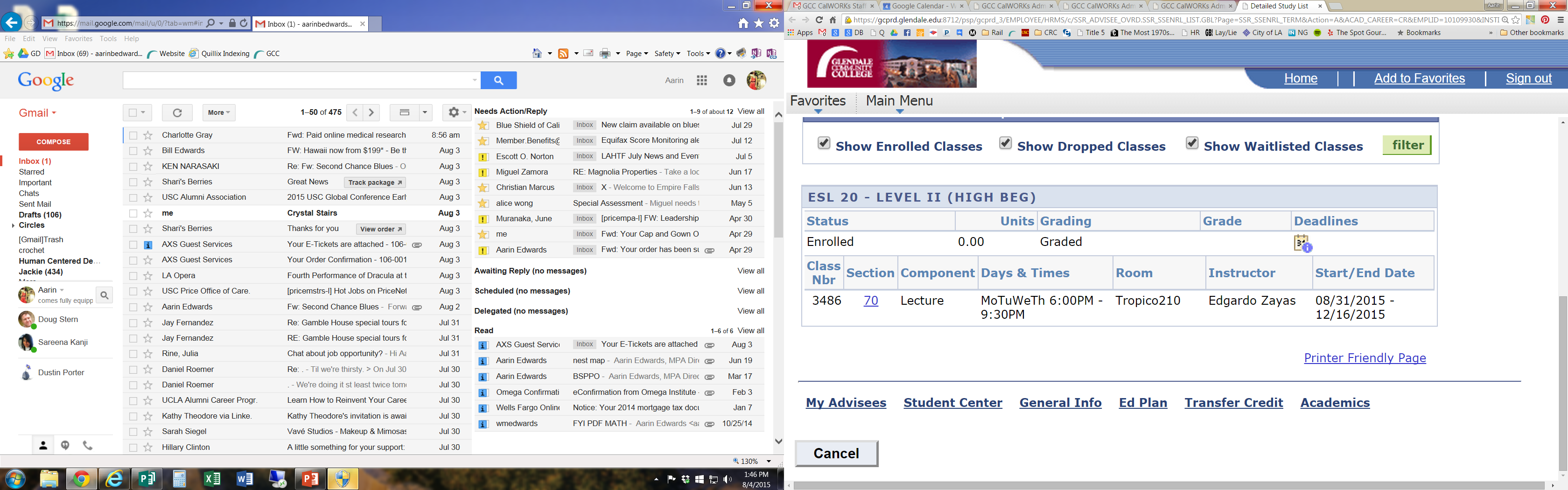 ESL 2
3486
8/31/15
12/16/15
GCC CalWORKs Services    GCC CalWORKs Ծառայություններ
Quiz and E-mailՁեր գիտելիքը և E-mail
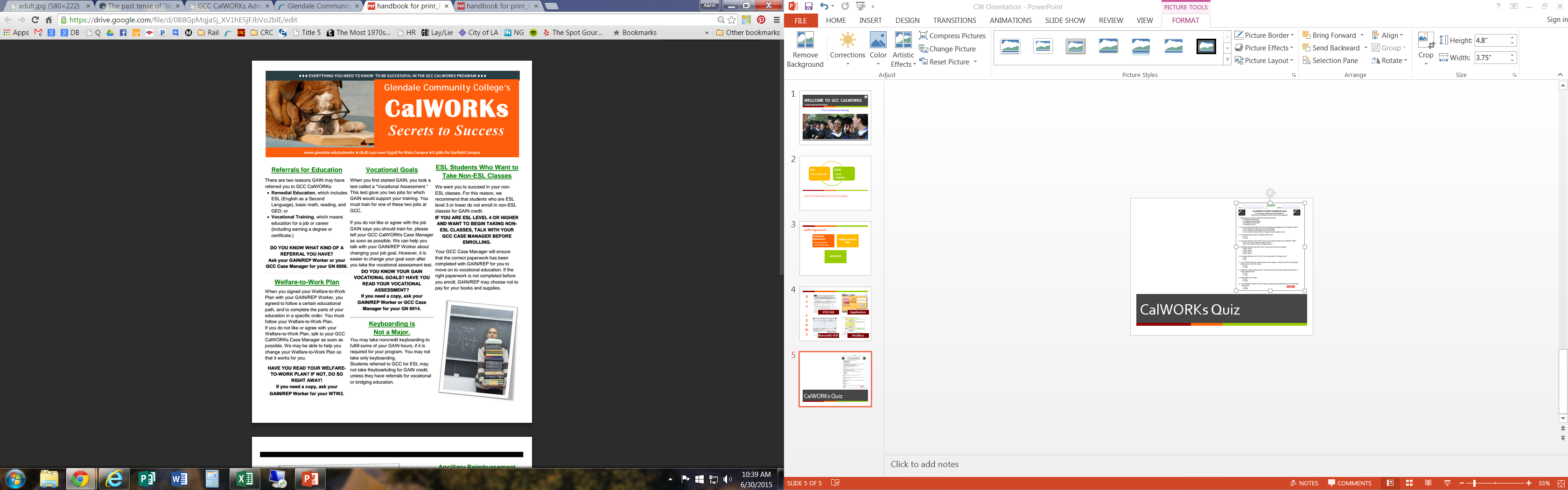 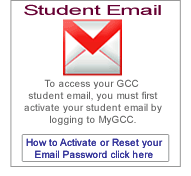 [Speaker Notes: CalWORKs will communicate with you through GCC E-mail.]
What is a SIPP?
One hour of unsupervised study time per hour in non-lab class. 
Մեկ ժամ« առանց հսկողության ժամ տրվում է Ձեզ պարապելու համար ամեն մեկ ժամ դասաժամի համար: Լաբորատորիայի դասերի համարա ռանց հսկողության ժամ  չի տրվում:
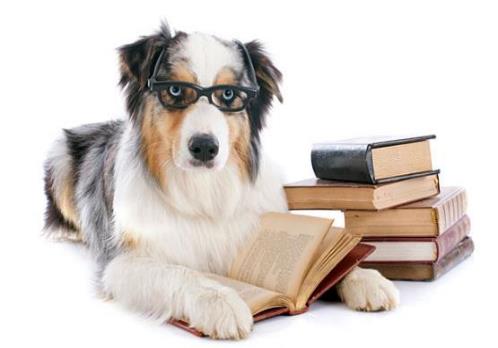 Unsupervised Study TimeԱռանց հսկողության ժամ
Options for Vocational Goals at GCC
Ընտրեք Մասնագիտական Ճյուղ GCC-յում
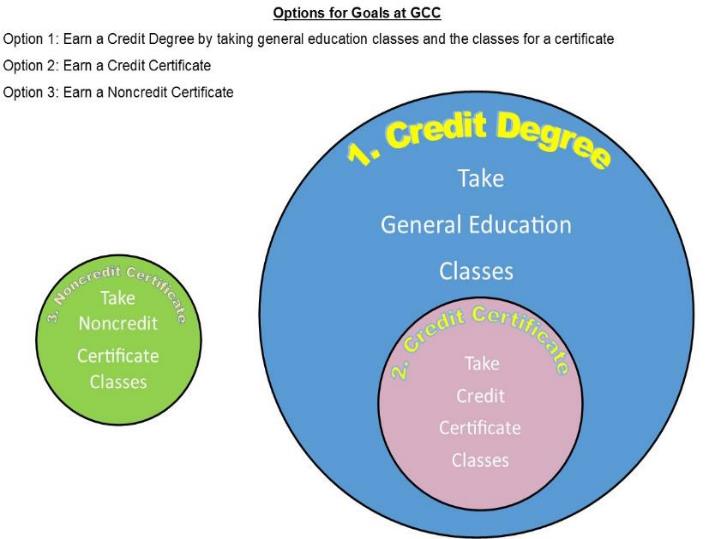 Վաստակեկ վկայականներ
CREDIT և ՈՉ CREDIT հաճախելով Գլենդելի Համայնքային քոլեջում
Student Education Plan (S.E.P.)
Ուսանողական Կրթություն Պլան (S.E.P.)
Books and Supplies (Ancillaries)
Գրքեր և գրենական պիտույքներ
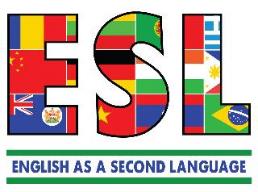 Շատ ուսանողներ պետք ունեն հաճախել երկար կիսամյակը, և կարճ կիսամյակը յուրաքանչյուր անգլերեն դասարան տեղափոխվելու համար
Դուք չեք կարող վերցնել միայն ESL Lab.
Եթե դուք noncredit եք շատ կարեևոր է ստորագրեք դասարան մտնելուց.
Խոսեք ինձ հետ, նախքան սկսեք մասնագիտական անգլերեն դասեր վերցնելը
Other GCC Verdugo Campus Services
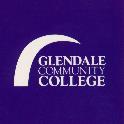 Other GCC Garfield Campus Services
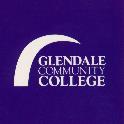 3.Your Goal - Ձեր նպատակը
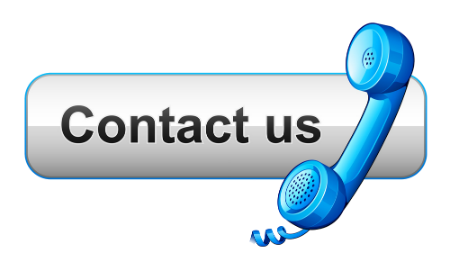 Garfield Campus
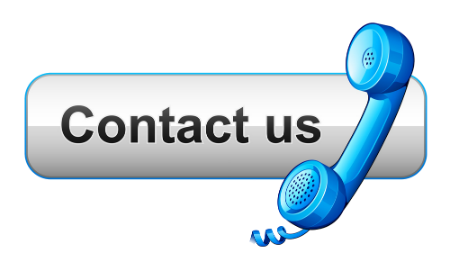 Verdugo Campus